Semmelweis Egyetem Doktori Iskola 2016/2017
Köszöntjük a I. éves PhD hallgatókat!
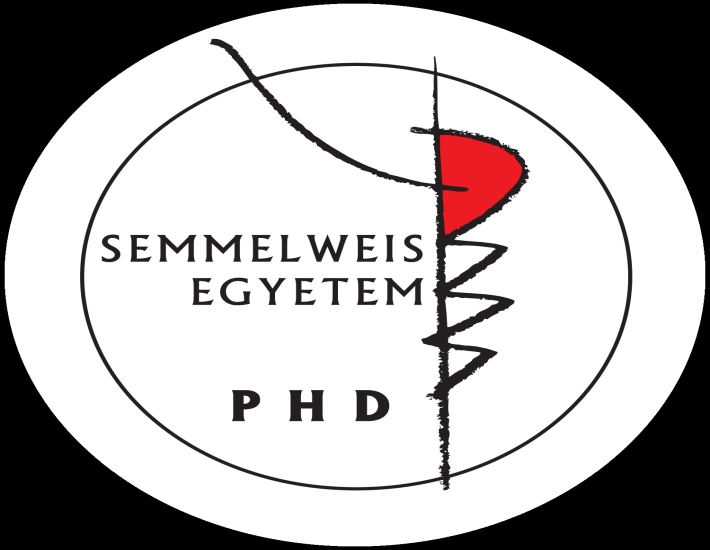 Ti
Doktori Iskola Hivatala
www.phd.semmelweis.hu

Tanulmányi és gazdasági ügyek intézése:
Ügyfélfogadás: 
hétfő: zárva
kedd,  csütörtök, péntek:  08:30-12:00
szerda: 13:00- 16:00
Beiratkozás
bejelentkezés a Neptun rendszerébe 
(2016. szeptember 1-14.)
 Beiratkozási lap
 „Megállapodás a doktorandusz/doktorjelölt, a témavezető és a munkahely együttműködéséről” (3/a melléklet)
 az index kiállítása 
 oklevelek: a diploma és nyelvvizsga bizonyítvány(ok), az ezekről készült másolat
Kurzusfelvétel I.
kurzusok felvétele: 2016.  szeptember 1-14.
2 éves kurzusterv http://phd.semmelweis.hu/doktori-iskolak/doktori-iskolak-3-eves-kurzusterve
egyes Doktori Iskolákban vannak felzárkóztató kurzusok, kötelezően előírtak, tájékozódhatnak a honlapról, 
nem kötelező minden félévben kurzust felvenni!
Kurzusfelvétel II.
tanulmányi kreditpontok : 
a képzés során 16 kreditpontot kell szerezni (ebből: 5 kreditpont kötelezően választandó kurzusokból 
( kód: DI-0----KV )
külső kurzusok elvégzése esetén kreditbeszámítás:
kérvényt e-mailben Doktori Iskola Hivatala részére, a külső kurzus elvégzéséről igazolást  mellékelve (DSZ.)
Index
Index felvétele:
személyesen vagy meghatalmazással

Aláírások az indexben a félév lezárásakor:
tanulmányi krediteket: kurzusvezető írja alá
kutatási kreditet: témavezető írja alá
a Doktori Iskola vezetője zárja le a félévet
Index leadása a Doktori Iskola Hivatalában
Ösztöndíj
Az ösztöndíj utalásához fontos
 NEPTUN-ban adószám,TAJ -szám, bankszámlaszám
címek  (állandó, tartózkodási,értesítési) 

I.  félév: szeptember 1.- február 28. 
(szeptemberi ösztöndíj várhatóan október elején)
II. félév: március 1.- augusztus 31.
Hallgató jogviszony szüneteltetése
legfeljebb 2 alkalommal, 
bejelentési kötelezettség 2 félévre
kérelem 2 félévnél hosszabb halasztás esetén
 összesen 2 évre szüneteltethető
Diákigazolvány igénylése
NEK adatlap kérése az Okmányirodában
Neptun rendszeren megigényelni NEK azonosítóval
3. Ellenőrzés: Okmányirodában leadott és a Neptunba feltöltött adatok karakteresen egyezzenek!
Lakcímkártyán szereplő címre lehet csak igényelni !
4. Ajánlott levélben kapja meg az igényelt címre (ha nem tudja átvenni, akkor a területileg illetékes Okmányirodába kerül a diák)
5. Diákigazolványra a Titkárságon kérjen érvényesítő matricát!
Diákigazolvány
ideiglenes diákigazolvány:
a Doktori Iskola Hivatala állítja ki, 60 napra
kiadás feltétele: állandó diákigazolvány megigénylése után a Diákigazolvány státusz már a NEK gyártásra átadva státuszban van (ha igénylés létrehozva vagy igénylés feladva nem elegendő)
NEK gyártás visszautasítva státusz: hibát jelent
Köszönjük a figyelmet!
Sikeres tanévet, eredményes kutatómunkát kívánunk!
Semmelweis Egyetem Doktori Iskola